National electricity mixes
Georg Zachmann
Electricity-mix outlook: 2017 - 2030
Carbon
RES
Nuclear
Source: Eurostat and National Energy and Climate Plans (drafts from December 2018)
EUCO3030 vs. NECP electricity-mix
Fossil Fuel
EUCO3030
NECP
RES
Nuclear
Source: “Technical report on Member State results of the EUCO policy scenarios”
[Speaker Notes: EUCO3030
 At least 40% GHG reduction (wrt 1990);
 30% RES share in final energy consumption 
 30% primary energy consumption reduction (i.e. achieving 1321 Mtoe in 2030) compared to the PRIMES 2007 baseline (1887 Mtoe in 2030). This equals a reduction of primary energy consumption of 23% compared to historic 2005 primary

2030 climate & energy framework
Key targets for 2030:
At least 40% cuts in greenhouse gas emissions (from 1990 levels)
At least 32% share for renewable energy
At least 32.5% improvement in energy efficiency]
Planned electricity exchanges
Germany: Electricity net-exports constant until 2030
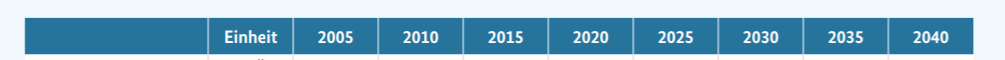 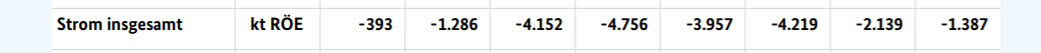 Poland: Electricity net-exchange assumed to be zero after 2025
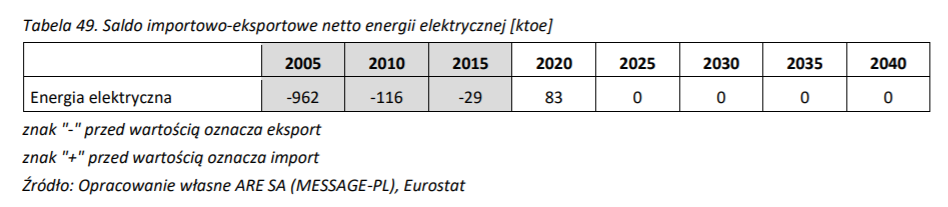 France: no projection of net electricity exchange in PPE/NECP
[Speaker Notes: EUCO3030
 At least 40% GHG reduction (wrt 1990);
 30% RES share in final energy consumption 
 30% primary energy consumption reduction (i.e. achieving 1321 Mtoe in 2030) compared to the PRIMES 2007 baseline (1887 Mtoe in 2030). This equals a reduction of primary energy consumption of 23% compared to historic 2005 primary

2030 climate & energy framework
Key targets for 2030:
At least 40% cuts in greenhouse gas emissions (from 1990 levels)
At least 32% share for renewable energy
At least 32.5% improvement in energy efficiency]
Planned capacity additions by Germany
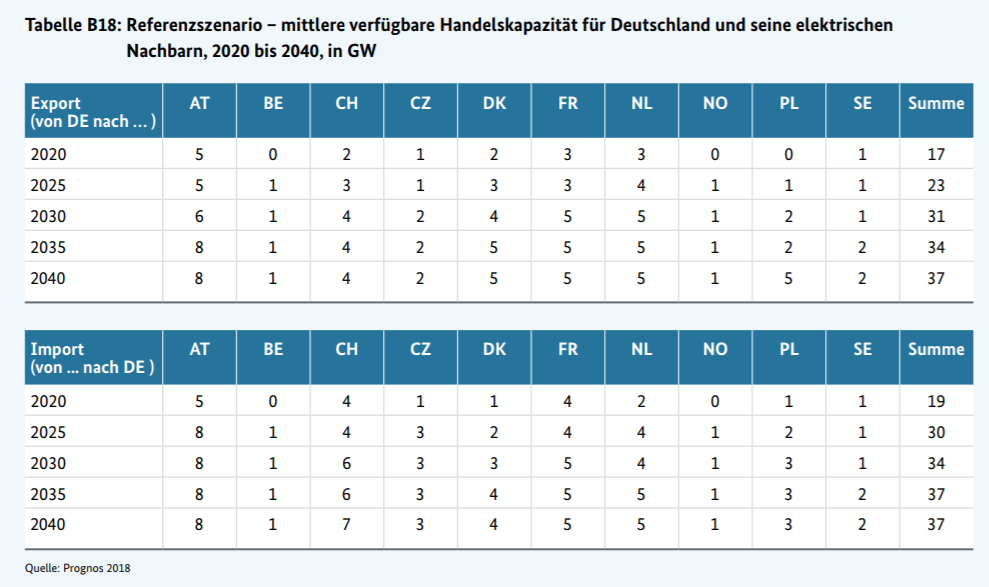 [Speaker Notes: EUCO3030
 At least 40% GHG reduction (wrt 1990);
 30% RES share in final energy consumption 
 30% primary energy consumption reduction (i.e. achieving 1321 Mtoe in 2030) compared to the PRIMES 2007 baseline (1887 Mtoe in 2030). This equals a reduction of primary energy consumption of 23% compared to historic 2005 primary

2030 climate & energy framework
Key targets for 2030:
At least 40% cuts in greenhouse gas emissions (from 1990 levels)
At least 32% share for renewable energy
At least 32.5% improvement in energy efficiency]